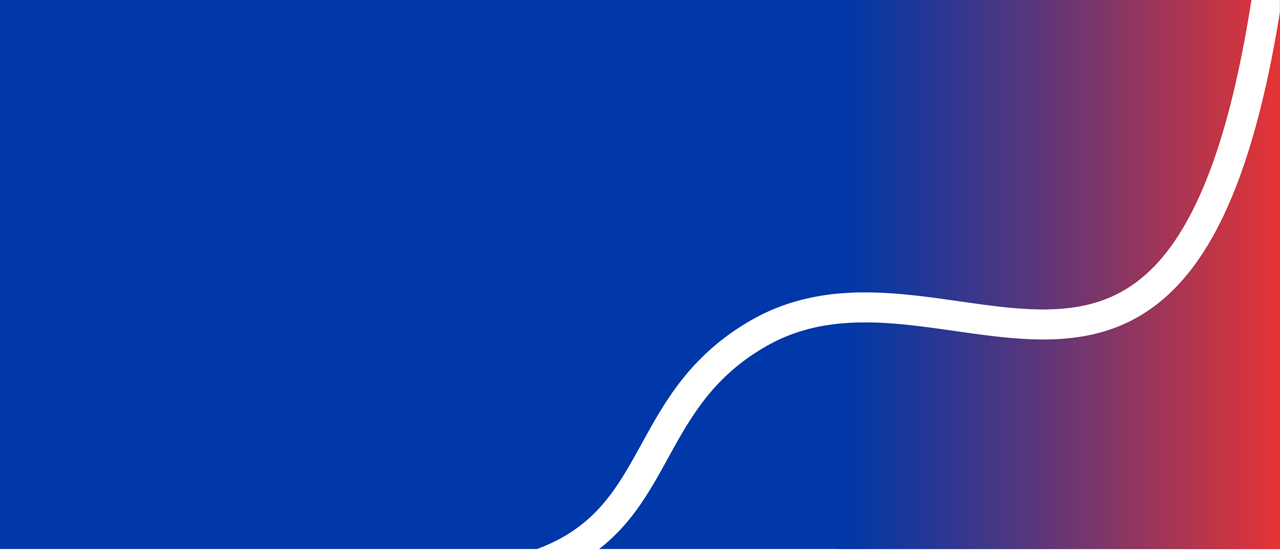 Construyendo Justicia: 
Defensa Penal con Enfoque de Género en Casos de Delitos Menores de Drogas en Paraguay
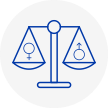 Asunción, Paraguay
Del 6 al 8 de mayo de 2024
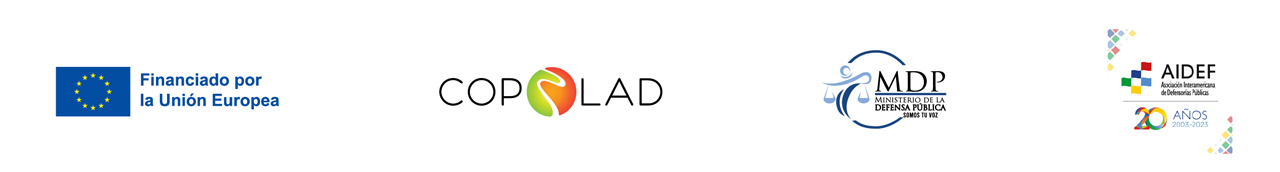 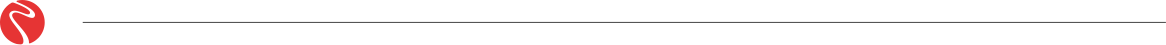 Con una tasa de 30 mujeres privadas de libertad por cada 100.000 habitantes, la tasa de población penitenciaria femenina en América Latina es la más alta del mundo. 

 Las mujeres representan el 8% de las población penitenciaria en América Latina, su encarcelamiento va en aumento; reportando un incremento del 56% de mujeres en la población penitenciaria entre 2000 y 2022, frente a un crecimiento del 24.5% respecto de la población penitenciaria general en el mismo periodo.
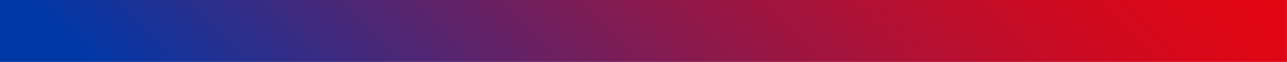 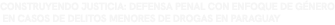 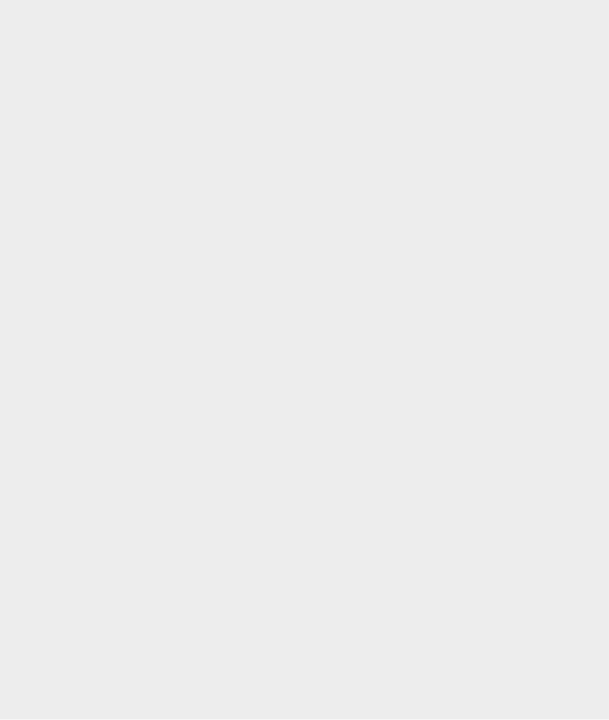 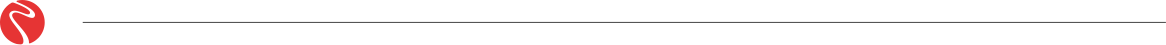 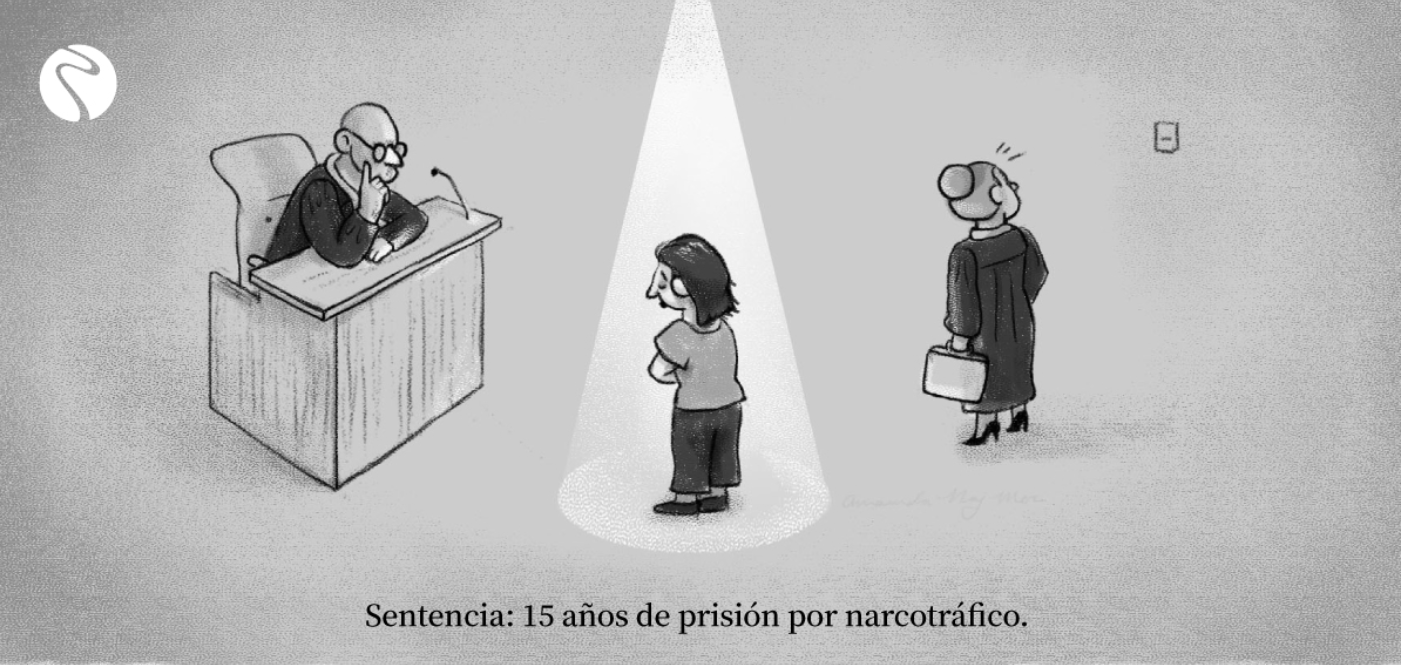 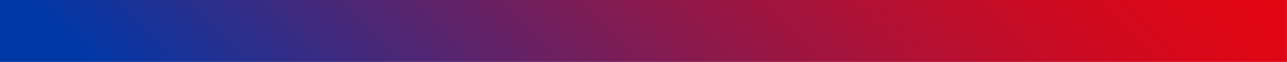 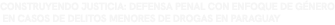 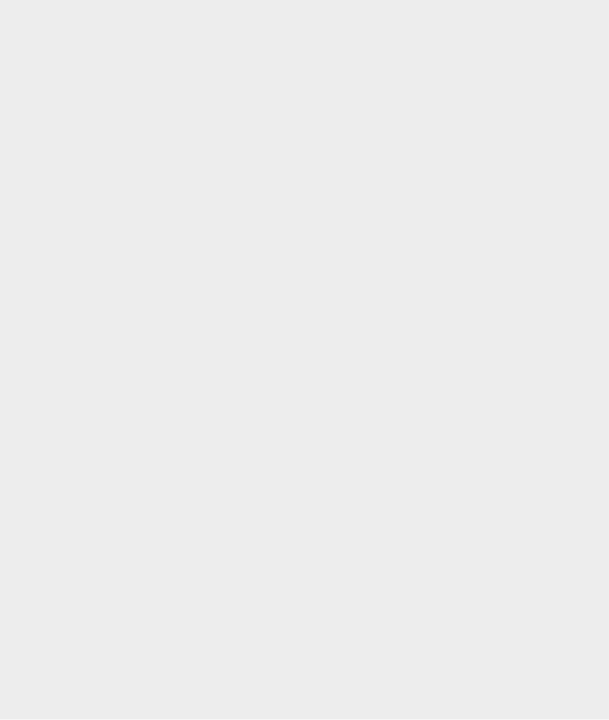 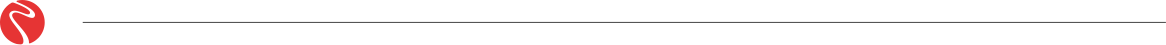 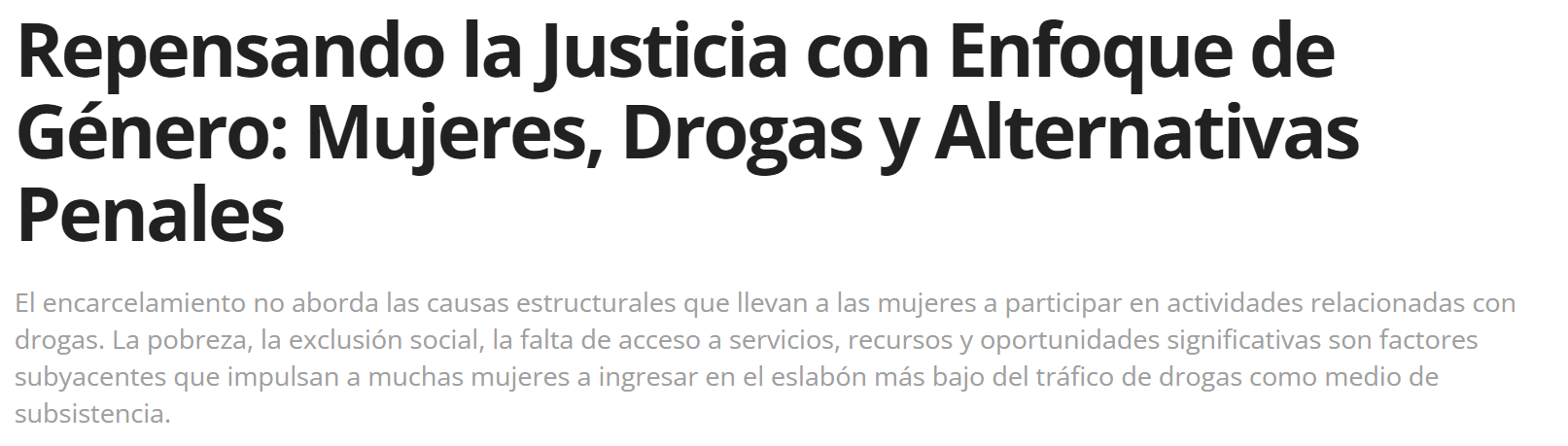 https://copolad.eu/es/repensando-la-justicia-con-enfoque-de-genero-mujeres-drogas-y-alternativas-penales/
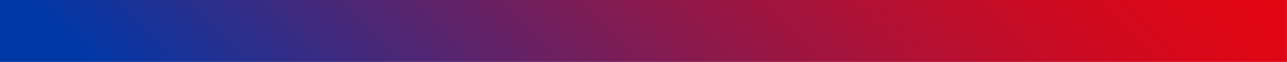 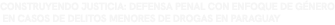 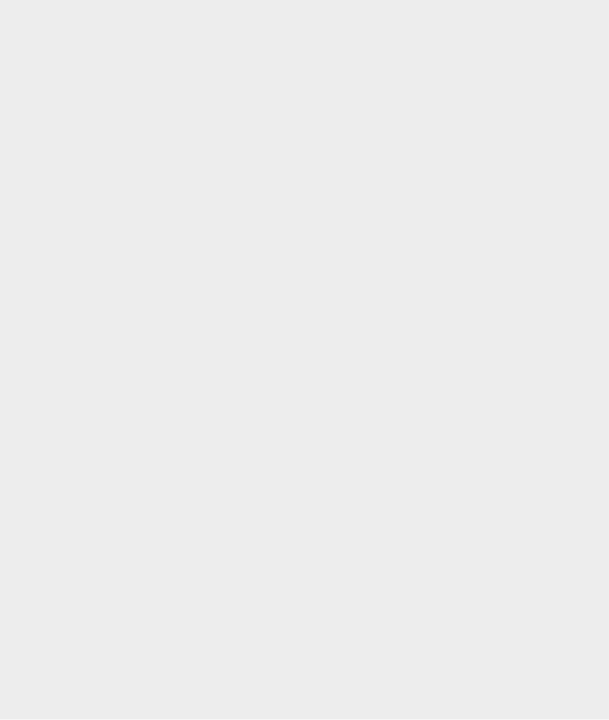 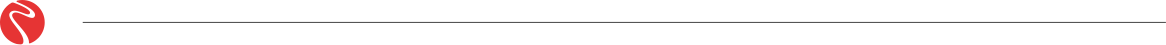 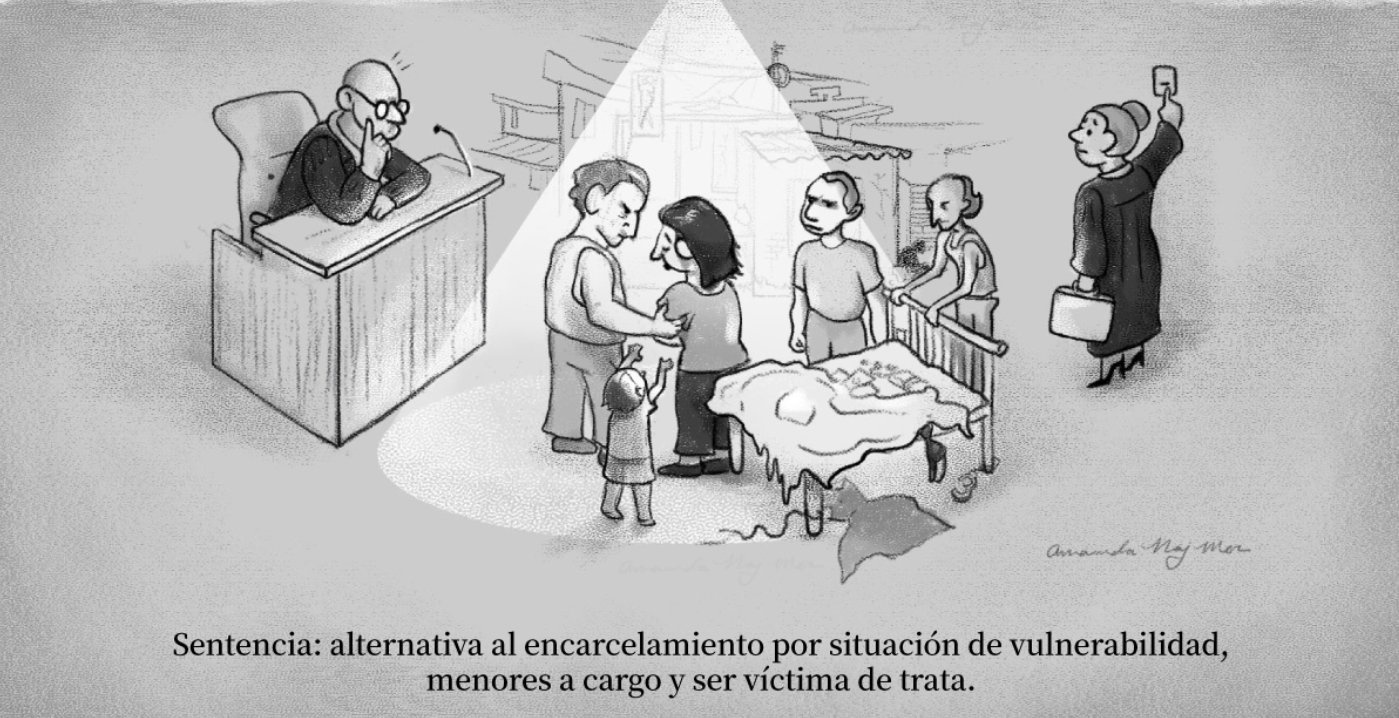 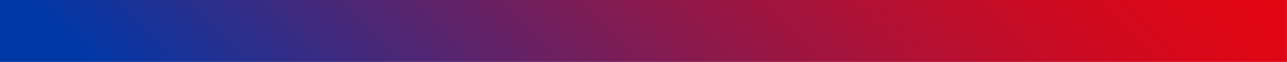 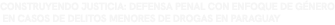 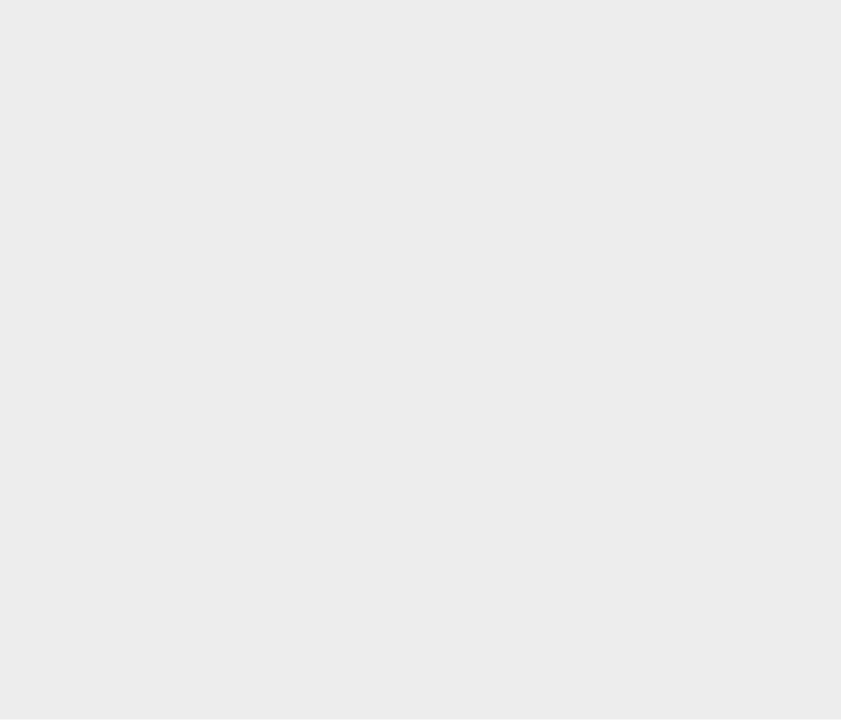 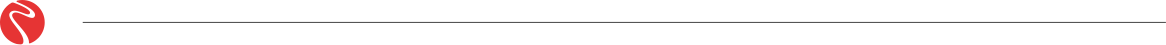 Mejora de  los Marcos Penales para el Abordaje de los Delitos Menores de Drogas

Alternativas a la prisión por Delitos Menores de Drogas.

Mejora de la Proporcionalidad Penal frente a los Delitos Menores de Drogas.
Ministerios de Justicia
Poder Judicial / Poder Ejecutivo
Poder Judicial
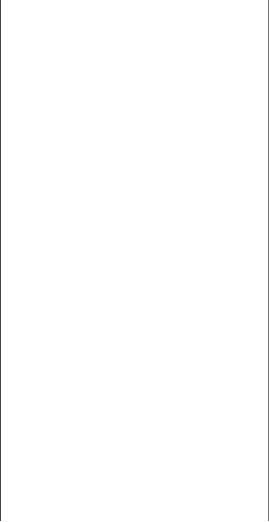 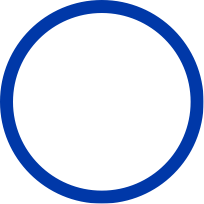 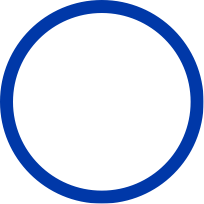 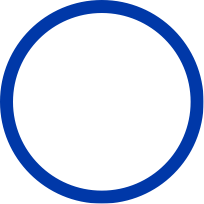 COMJIB
Estándares para la humanización de la política Criminal y Penitenciaria
COSTA RICA
Justicia Restaurativa para Mujeres (Protocolo)
REPÚBLICA DOMINICANA
Justicia Restaurativa para Jóvenes
Agencia Nacional Drogas
Defensorías Públicas
Defensa Pública
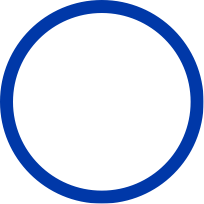 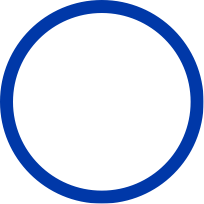 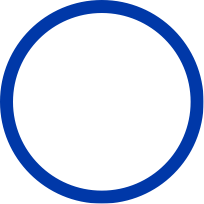 PARAGUAY
Protocolo de Defensa Penal para Mujeres frente a Delitos Menores
TRINIDAD Y TOBAGO
Estructuración de comisiones de Disuasión
AIDEF
Modelo Regional de Defensa Penal para Mujeres
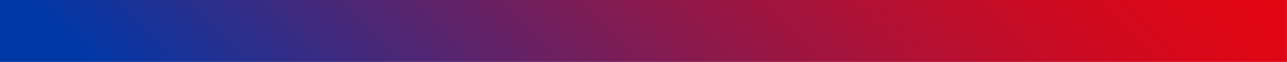 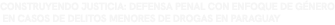 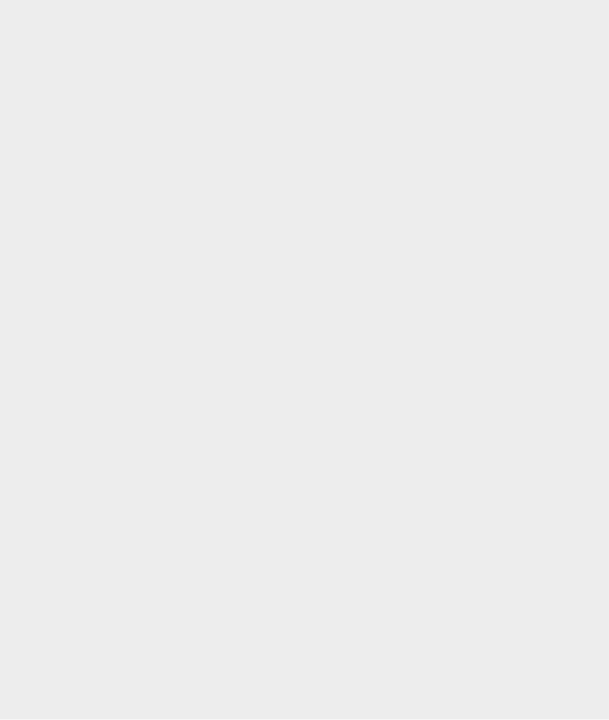 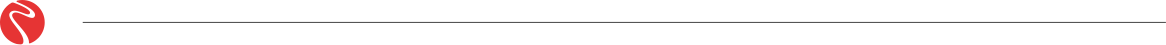 ¿Cómo impactas nuestras políticas de drogas en la Agenda 2030?
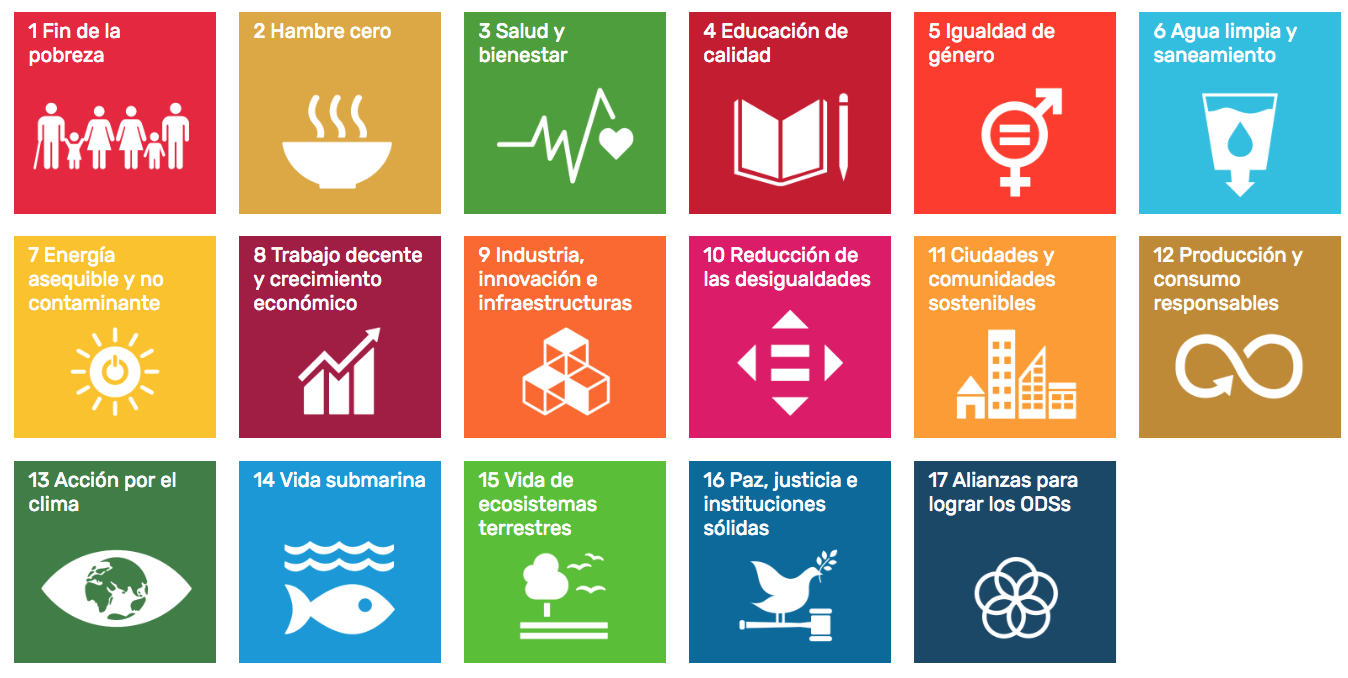 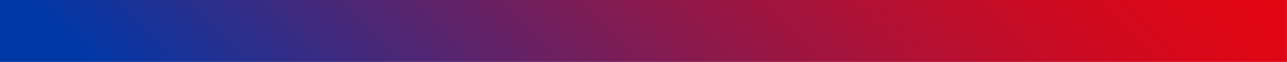 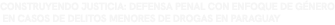